Key Concept 2.3- Emergence of Transregional Networks of Communication and Exchange
Classical Age
Classical Age empires created massive amounts of goods and became markets for imports
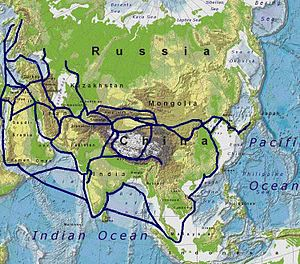 [Speaker Notes: Note- the silk roads connected all classical civilizations]
2.3: I. Land and water routes became the basis for transregional trade, communication, and exchange networks in the Eastern Hemisphere
Silk Roads
[Speaker Notes: Europeans became captivated by the idea of a trade route linking the lands of the Mediterranean with China by way of Mesopotamia, Iran, and Central Asia.]
Where does the term “Silk Road” come from anyways??
In 1877 the term "Seidenstraße" (Die Seidenstrassen, literally "Silk Road")was coined by the German geographer, cartographer and explorer Ferdinand von Richthofen.
Origin of the Silk Road… Where it all began!
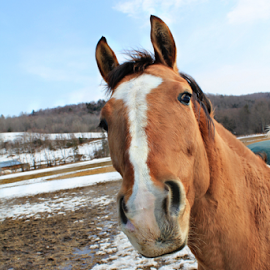 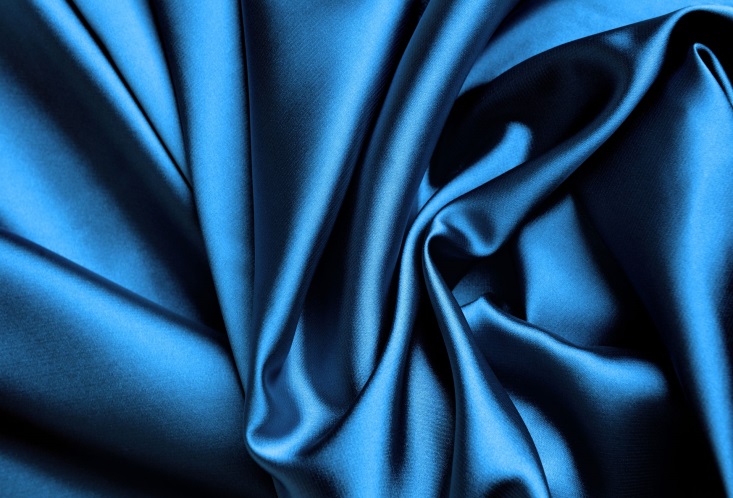 Chinese and Nomad Traders
Technology
Oasis towns became stepping stones of cultural dissemination
[Speaker Notes: As the silk road grew necessary and traveling became somewhat easier Merchants became agents of cultural diffusion]
Spread and Synchronization of religions
Nestorian Christianity 

Mahayana Buddhism 

Buddhism spreads to China
[Speaker Notes: Nestorian Christanity- Eastern Byzantine, Logos, spirit and Jesus body 
MB- awakening consists of understanding the true nature of reality, vs B emphasizes the absence of the self in person, MB- everyone can become buddhas]
The role of law in the empires as it concerns trade
[Speaker Notes: Jus gentium, jus civile]
http://www.history.com/shows/mankind-the-story-of-all-of-us/videos/mankind-the-story-of-all-of-us-the-silk-road
http://www.mitchellteachers.org/ChinaTour/SilkRoadProject/silk_road-main.html
http://www.youtube.com/watch?v=vfe-eNq-Qyg
Mediterranean Sea Routes
The Phoenicians
The Greeks- consequence was diffusion of Greek Culture
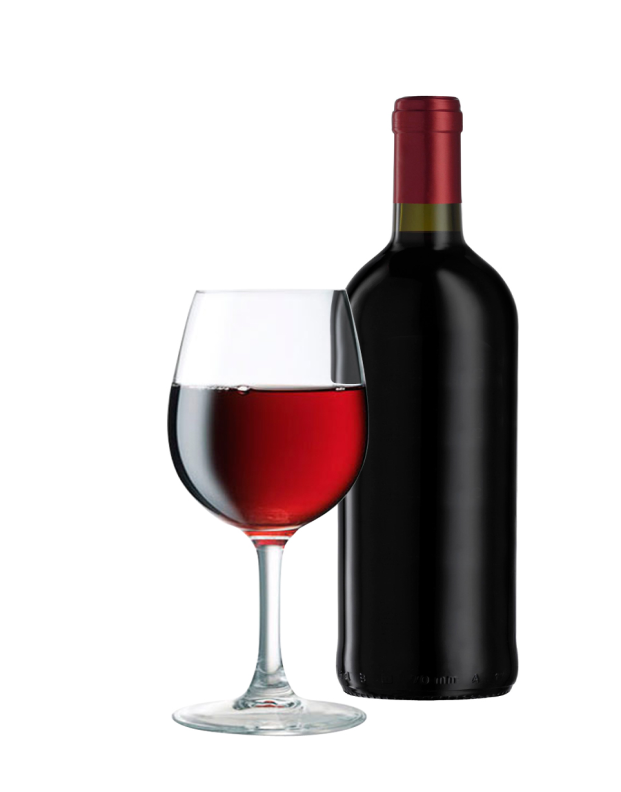 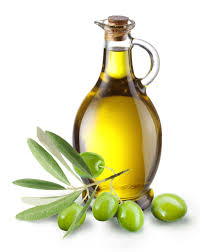 Most significant change in Mediterranean trade occurred when Carthage fell to Rome and the rim of the Mediterranean Seas was controlled by the Roman government.
Widespread use of Latin 

Roman Navy 

Mare Nostrum